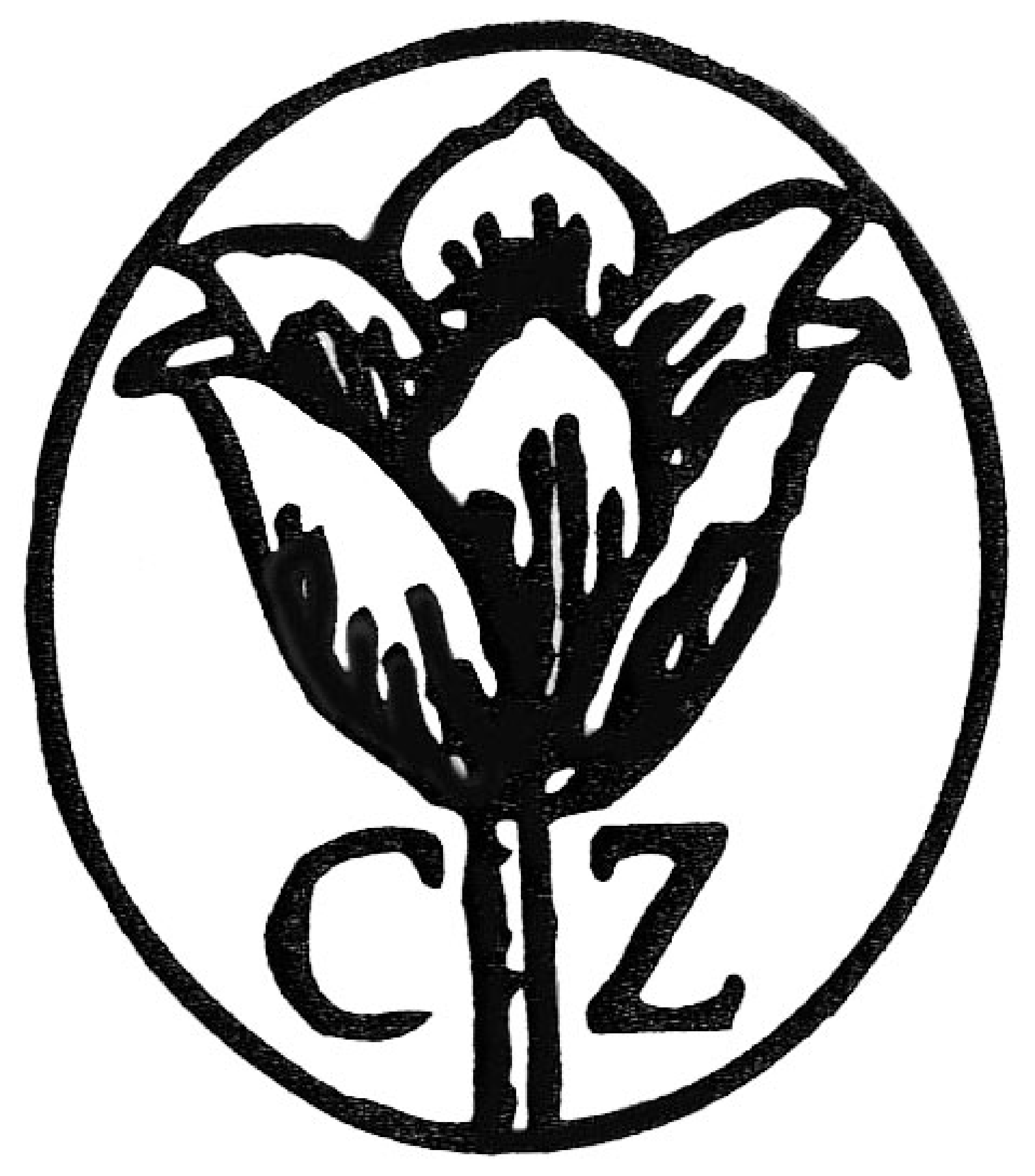 The 2024CHARLOTTE ZOLOTOW LECTURE
WELCOME
Tessa Michaelson SchmidtDirectorCooperative Children’s Book Center
INTRODUCTION
Francesca RodriquezManager of Strategic InitiativesDean’s Office, School of Education University of Wisconsin-Madison
MEG MEDINAThe 2024Charlotte Zolotow Lecture
WRITING THE TRUTH IN CONTENTIOUS TIMES
MEG MEDINA 
2024 Charlotte Zolotow Lecture
How
How have you used books across all stages of your life?
A Writer’s Clave
GIRLS, CULTURE, GROWING UP AND FAMILY
Top 10 most challenged books 2023 



Source ALA Freedom to Read
Remittances
Writing letters to home country 
Longing for connection/family
Dear Aunt Eloy,

Your niece, Lidia is at my house with my mother and I am with my grandmother.  Lili sends kisses and I send kisses, too.  My uncle taught me how to write in Spanish. Tell Adita to write to me. Kisses from Lili and Margaret
Different family structures
Spectrum of Latine identities
Moving/separation
Connect with Meg
www.megmedina.com for Sobremesa newsletter
MEGMEDINABOOKS
Let’s Talk Books on 
the Library of Congress/ YouTube
THANK YOU!
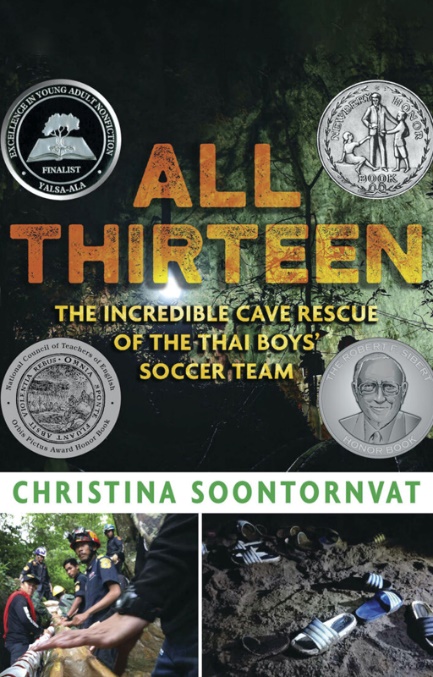 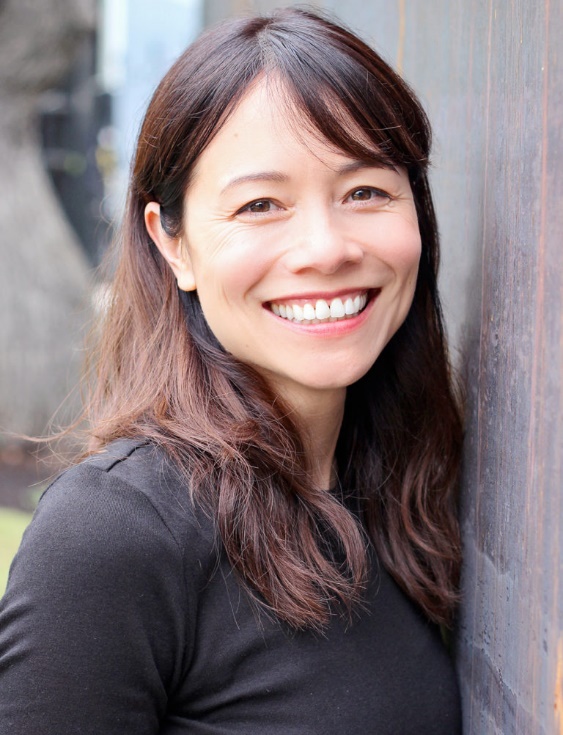 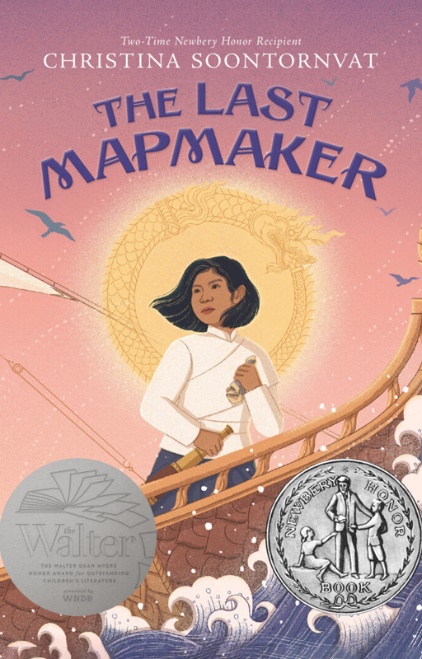 2025 Charlotte Zolotow Lecturer




Christina Soontornvat
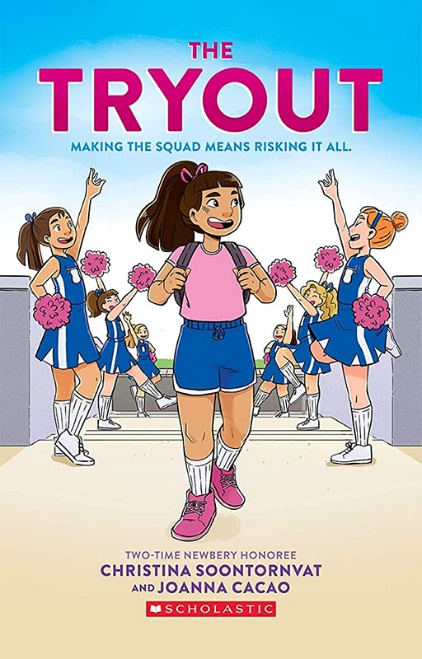 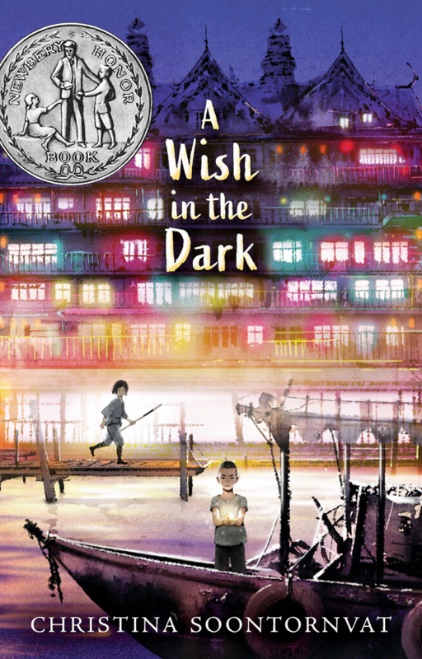 Photo: Sam Bond Photography
Save the date for next year’s Charlotte Zolotow Lecture!
October 16, 2025